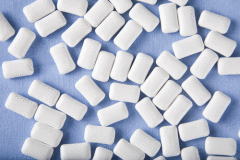 ЖЕВАТЕЛЬНАЯ РЕЗИНКА-польза или вред?
Содержание:
История жевательной резинки.
Анкетирование.
Полезные свойства жевательной резинки.
Негативное влияние жевательной резинки.
Советы любителям жевательной резинки.
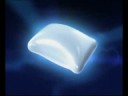 История  жевательной  резинки.
Небольшие кусочки смолы, обнаруженные археологами при раскопках поселений древних людей, — это не что иное, как первая жевательная резинка.
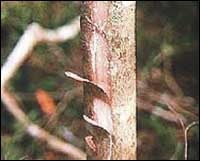 Более 1000 лет индейцы племени майя для тех же целей использовали сок гевеи (каучук), а также для того чтобы постоянно тренировать свои десны и жевательные мышцы использовали смесь шерсти и меда.
В 1848 году американский лавочник Джон Кертис начал первым в мире производить жвачку – он просто расфасовывал в бумажки кусочки смолы.
В 1869 году генералом Антонио Лопес де Санта Ана была изобретена настоящая жевательная резинка.  
В 1970 годы первая жевательная резинка была выпущена в СССР.
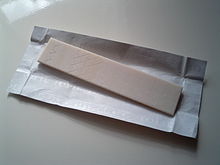 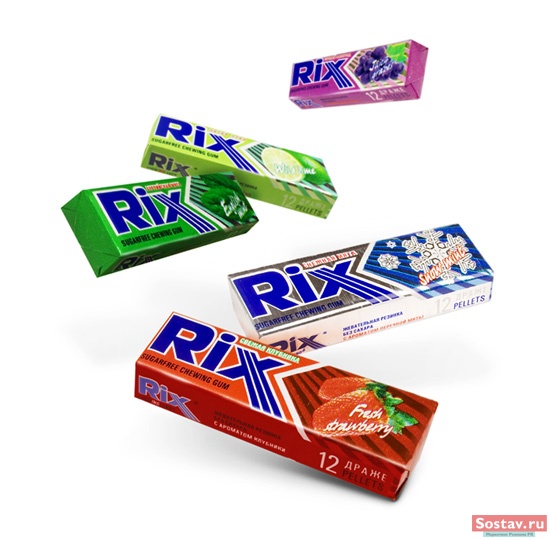 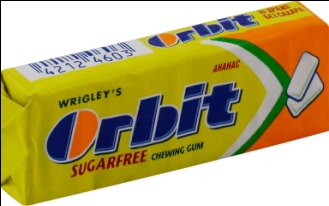 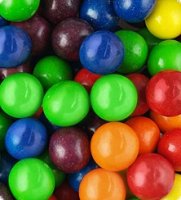 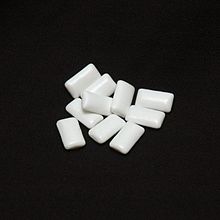 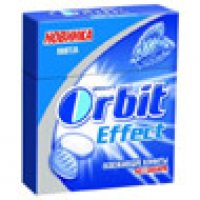 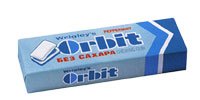 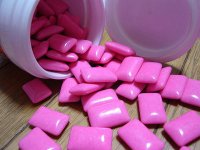 Анкетирование
Как часто ты употребляешь жевательную резинку?
Когда в течение  дня ты пользуешься жвачкой?
С какой целью ты используешь жевательную резинку?
Какую жевательную резинку ты предпочитаешь?
Полезные  свойства жевательной  резинки:
Жевательная резинка – это возможность очистить от остатков пищи зубы и полость рта после еды.
Процесс жевания приводит к улучшению кровоснабжения дёсен и укреплению зубов.
Жевательная резинка освежает дыхание.
Негативное  влияние жевательной  резинки:
Жевание на голодный желудок может спровоцировать заболевание  желудочно-кишечного тракта.
Ингредиенты жевательной резинки могут вызвать местные и общие аллергические реакции.
Сахаросодержащие жвачки могут вызвать заболевание кариесом.
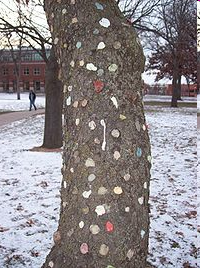 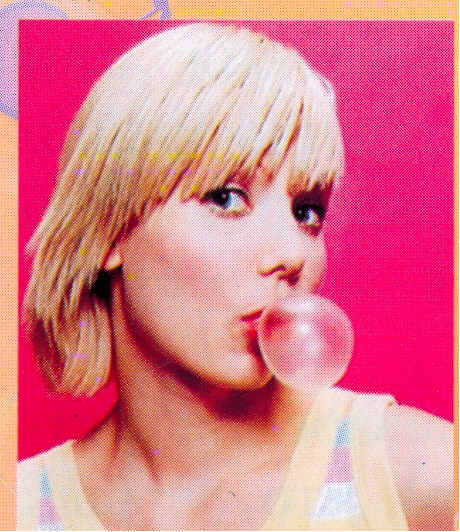 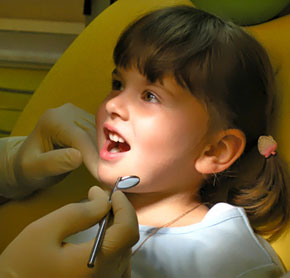 Жевать или не жевать?
Состав жевательной резинки «Orbit»:
  резиновая основа;
  мальтит Е965;
  сорбит Е420;
  загуститель Е414;
  иск. ароматизаторы;
  стабилизатор Е422;
  маннит Е421;
  краситель Е171;
  аспартам Е951 ;  
  антиоксидант Е320 и т.д.
Аспартам в 200 раз слаще сахара.В результате превращений в организме  вырабатывается яд, действующий на нервную и сосудистую системы.

 Антиоксидант Е320 вызывает аллергические реакции, тошноту желудочно-кишечные расстройства.
Если щетки нет зубной,Можно жвачку взять с собой,И тогда скорей-скорейЗубы будут побелей.
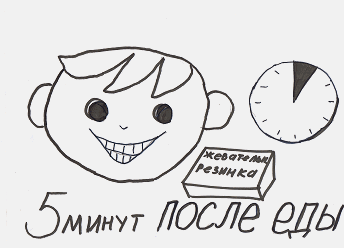 Пять минут после едыПожуём жевачку мы,Нам дыханье освежит,Зубной кариес победит!
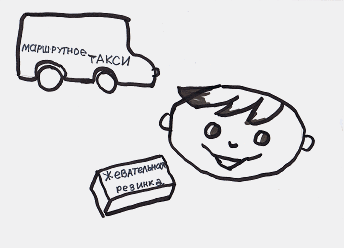 Если вас тошнит в маршрутке,Вы жевачку-то пожуйте,Ваша тошнота тогдаВся исчезнет без труда.
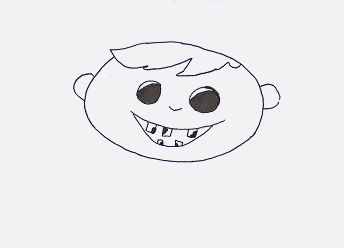 Если жвачка сладка,Знайте - она гадка,Хоть и сладка и вкусна,Разрушает зуб она!
Жвачка на полу лежит,Из неё микроб бежит.В руки брать её опасно -Умным детям это ясно!
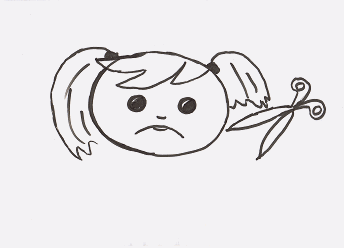 В нашей школе беспорядок:Лепят жвачку на столы.“Помогите отлепиться!”-Вас, ребята, просим мы.
Если в волосы попала,“Караул!” - кричи тогда.Отстригать придётся пряди!То-то будет красота
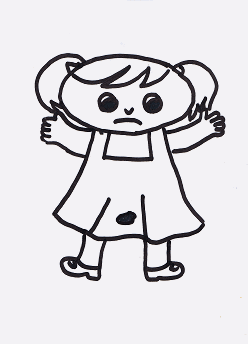 Если вы жуёте жвачку,Не кидайте никудаИ на стены не лепите,В урну бросьте. Вот куда!
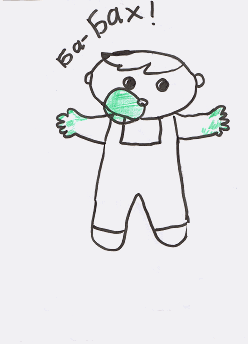 Вот рекламу посмотри -Надувают пузыри,Зелёные и синие,С виду-то красивые.“Хуба-Буба” называется,Руки от неё не отмываются.
Спасибо за внимание!
Роговская Екатерина Андреевна
МОУ СОШ с. Белоногово